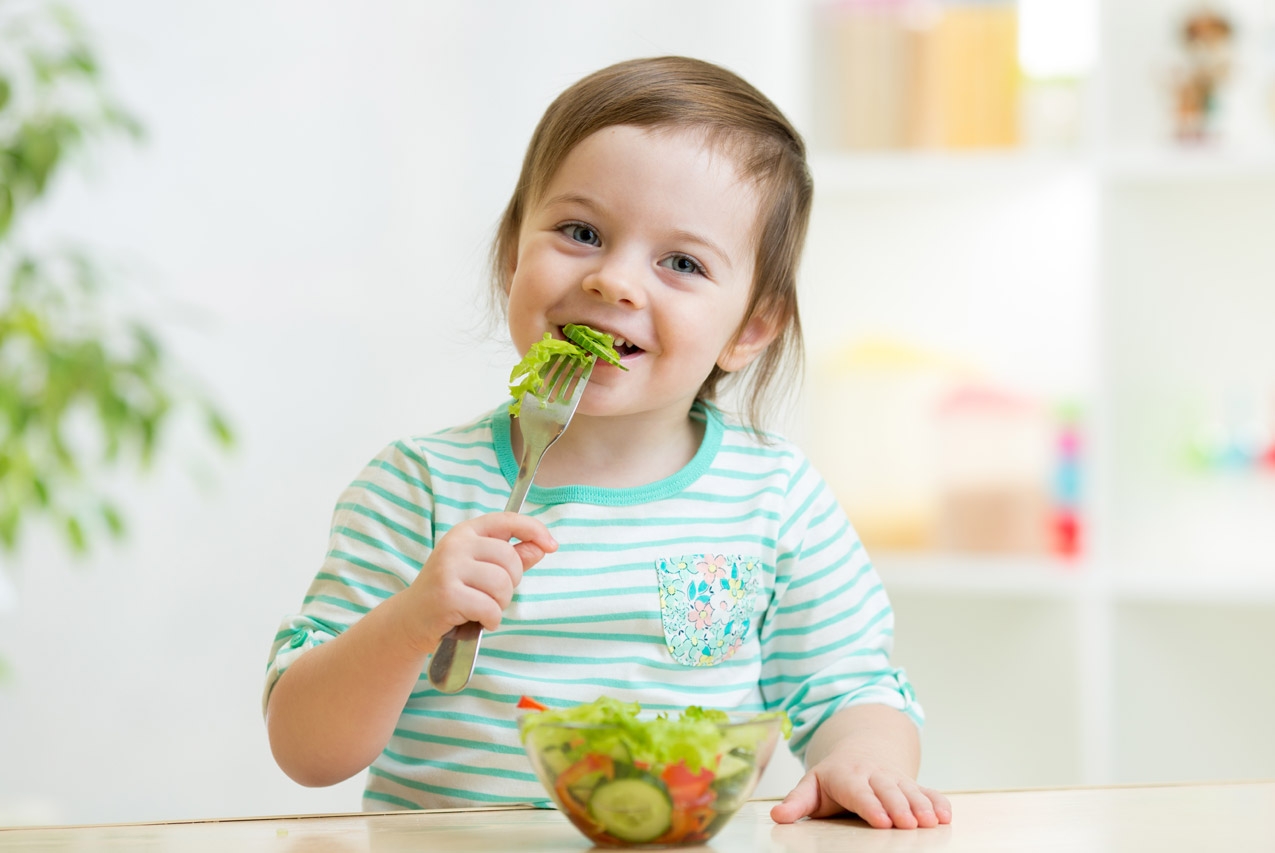 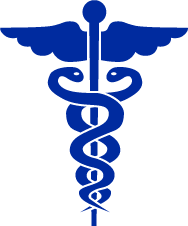 Урюпинский филиал ГАПОУ “Волгоградский медицинский колледж”
Тема   
выпускной   квалификационной  работы
Выполнила:
Швец Ольга Вячеславовна 
Специальность:
Сестринское дело
Руководитель:
Ивонина Татьяна Викторовна
Урюпинск 2019
Принципы здорового питания
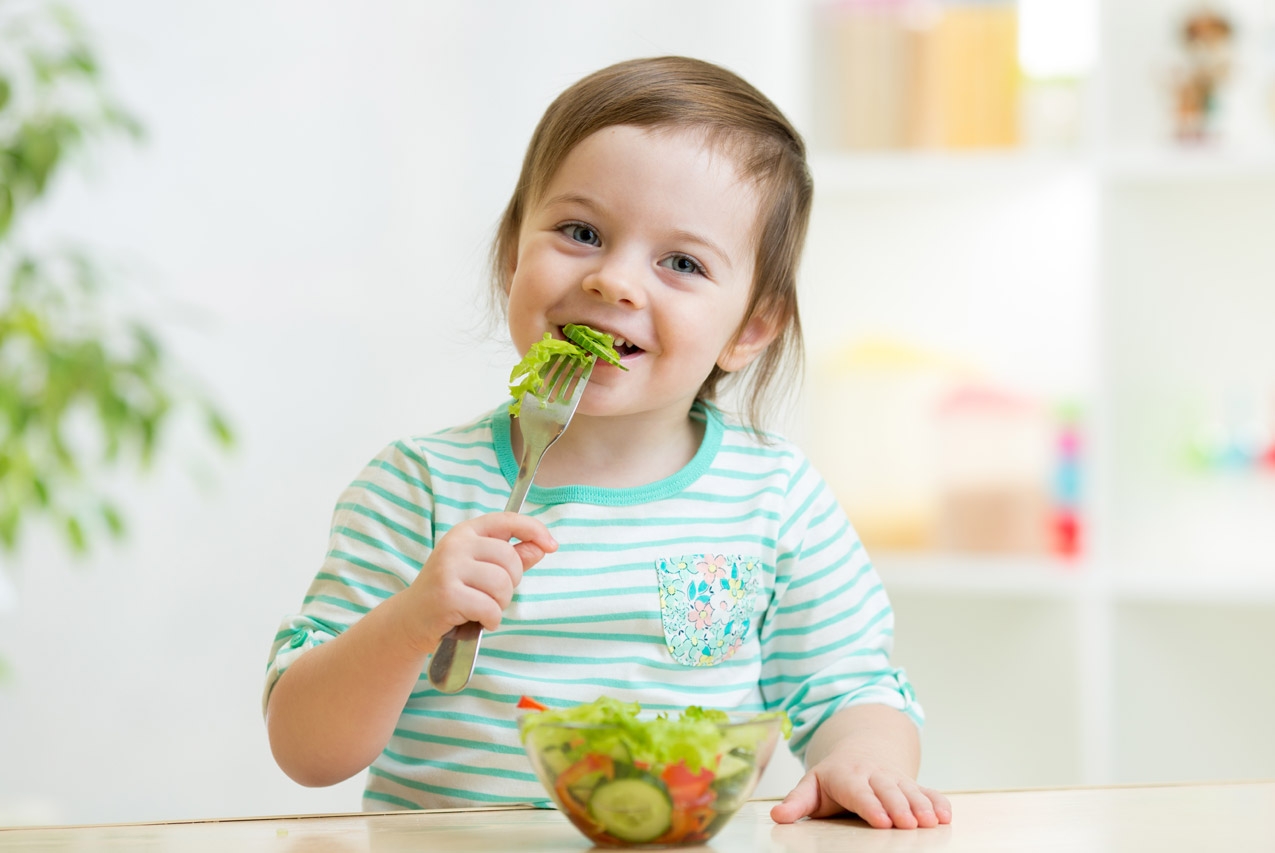 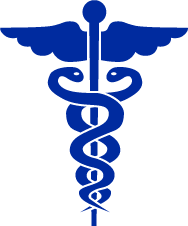 1 принцип - энергетическая сбалансированность2 принцип - полноценное и достаточное содержание пищевых веществ 3 принцип - дробное и регулярное питание 4 принцип - правильная обработка и приготовление продуктов
1 принцип
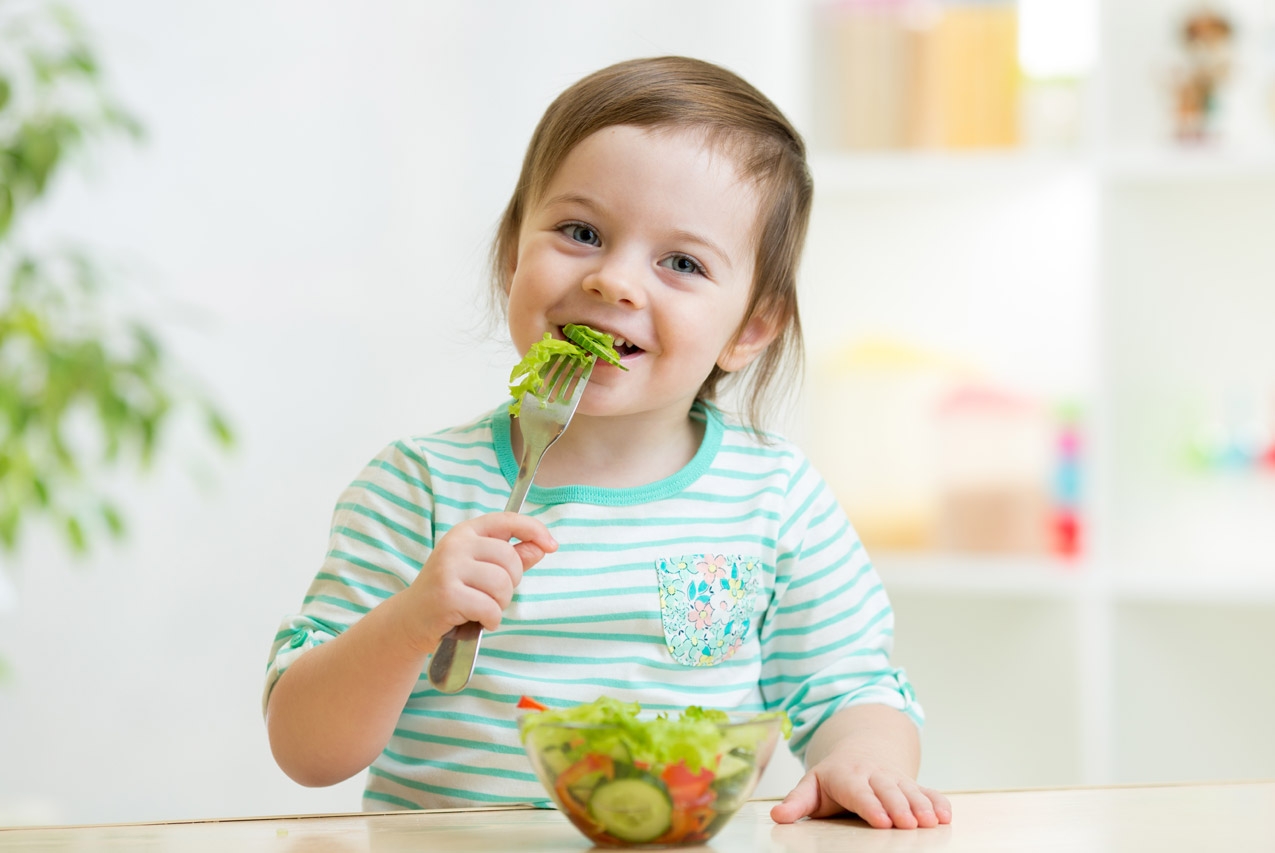 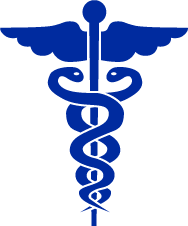 Калорийность рациона должна соответствовать энергетическим затратам организма 
Если калорийность дневного рациона превышает энерго затраты организма, то это способствует образованию избыточного количества промежуточных продуктов обмена,которые превращаются в жиры и откладываются в организме
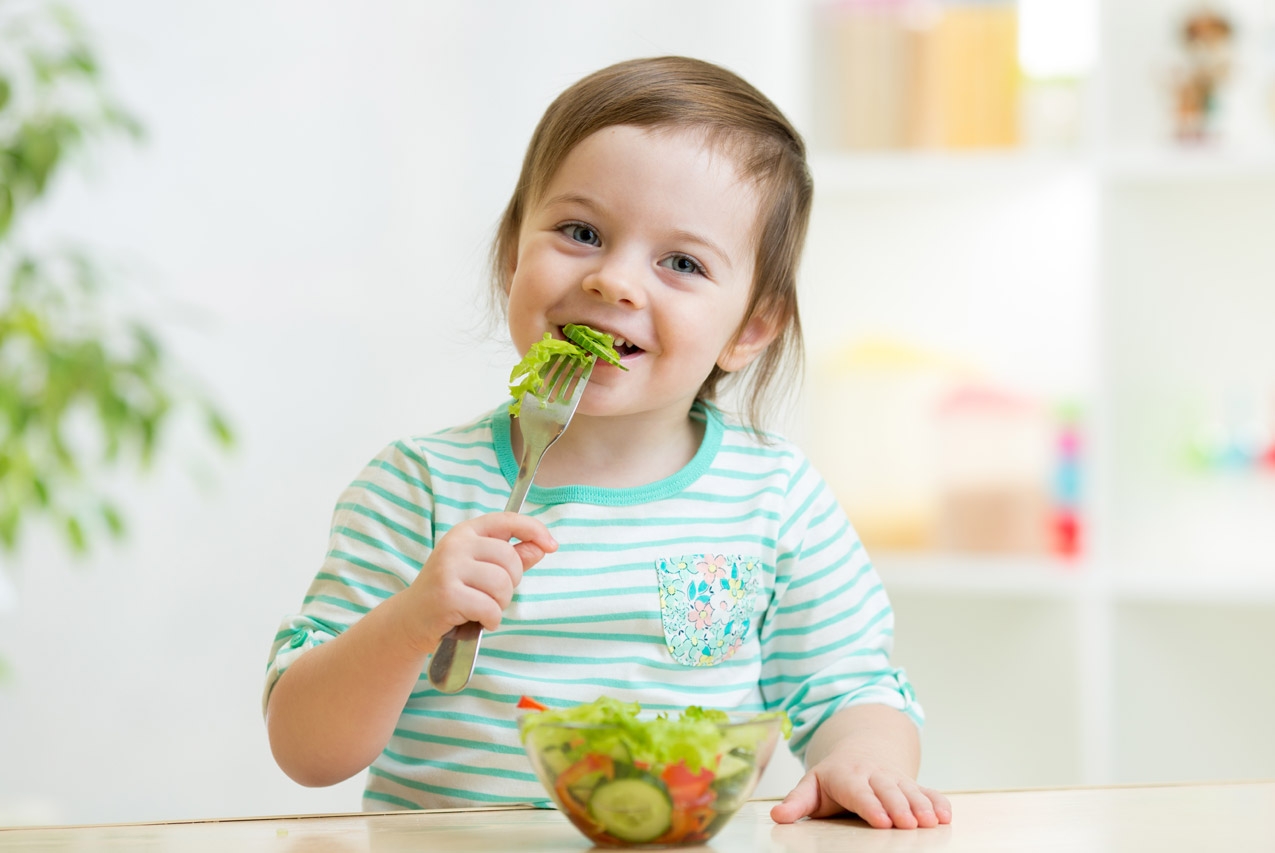 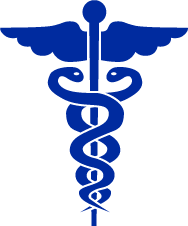 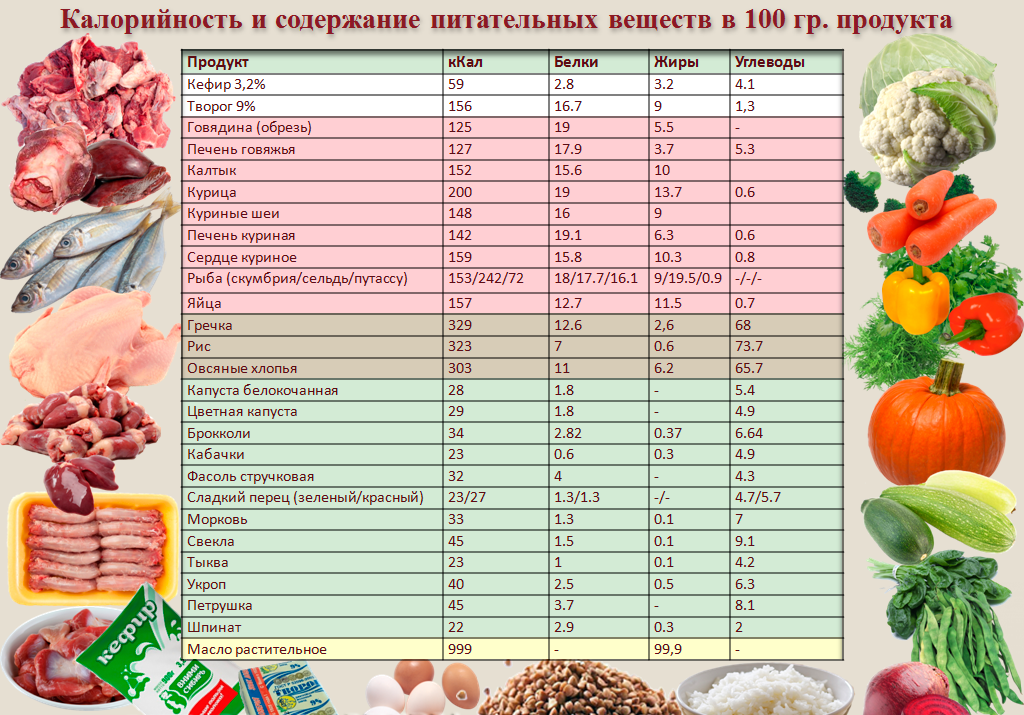 Проблема  исследования
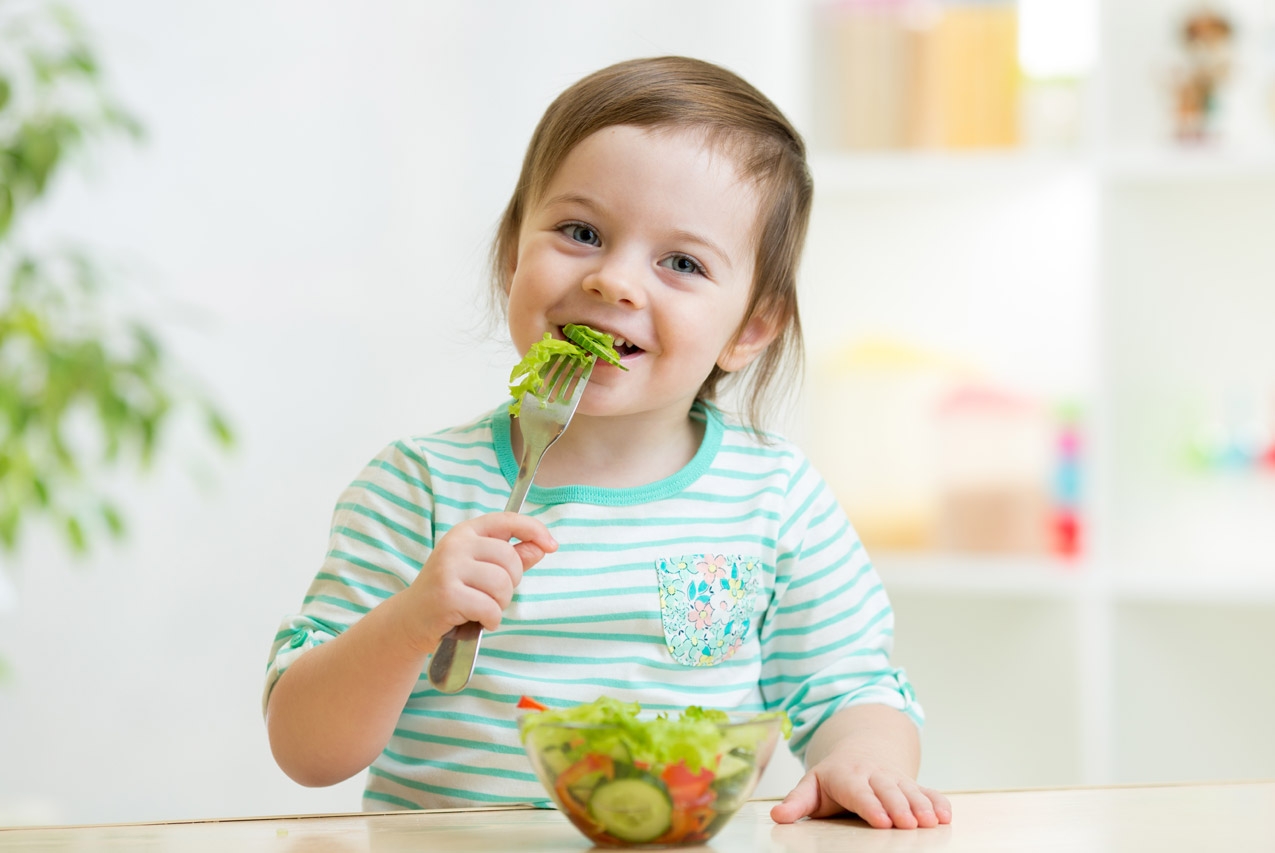 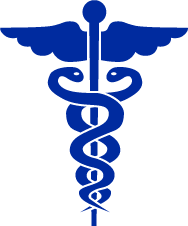 Большинство пациентов практически не задумывается о том, что от их собственного отношения к своему состоянию и обучению в Школах здоровья зависит качество их жизни.
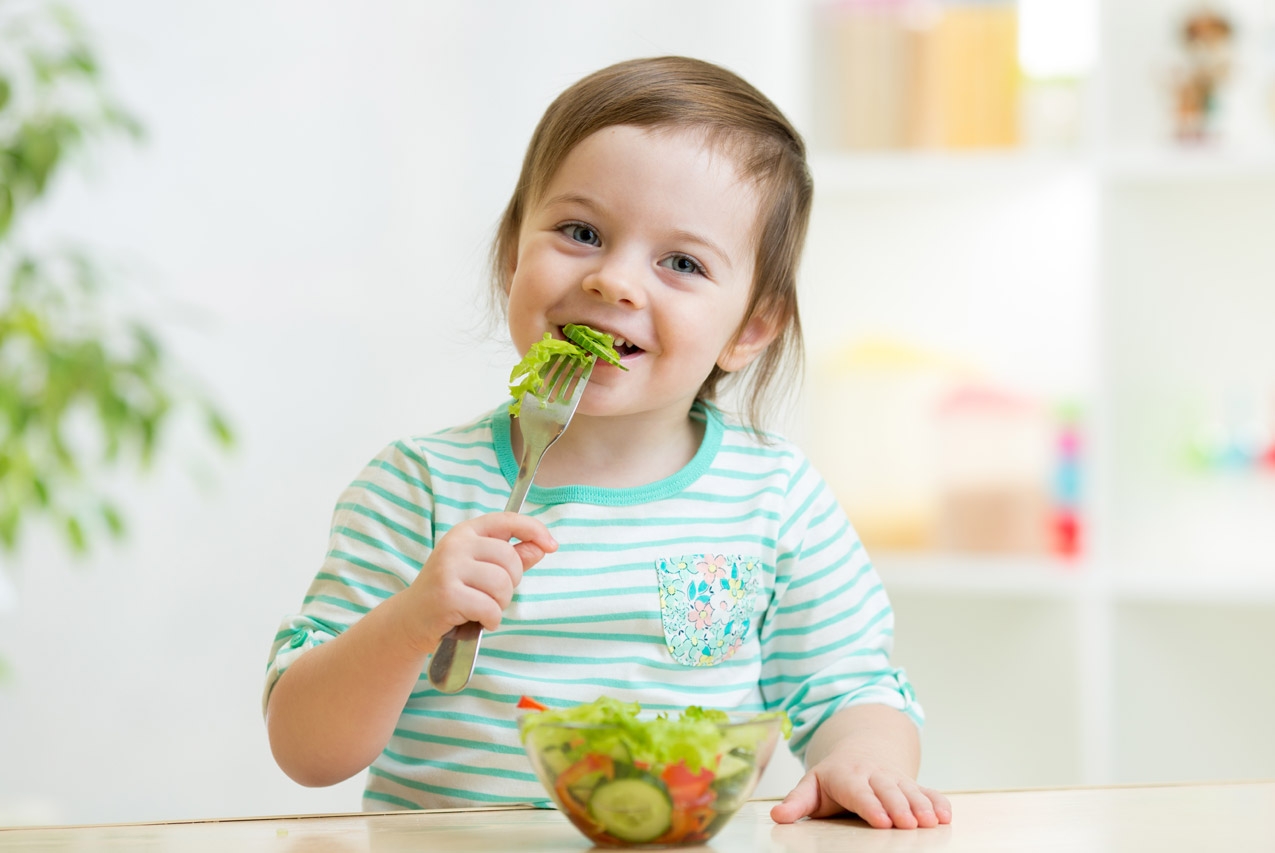 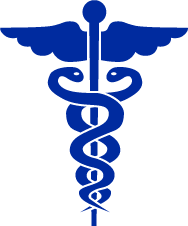 Цель  исследования
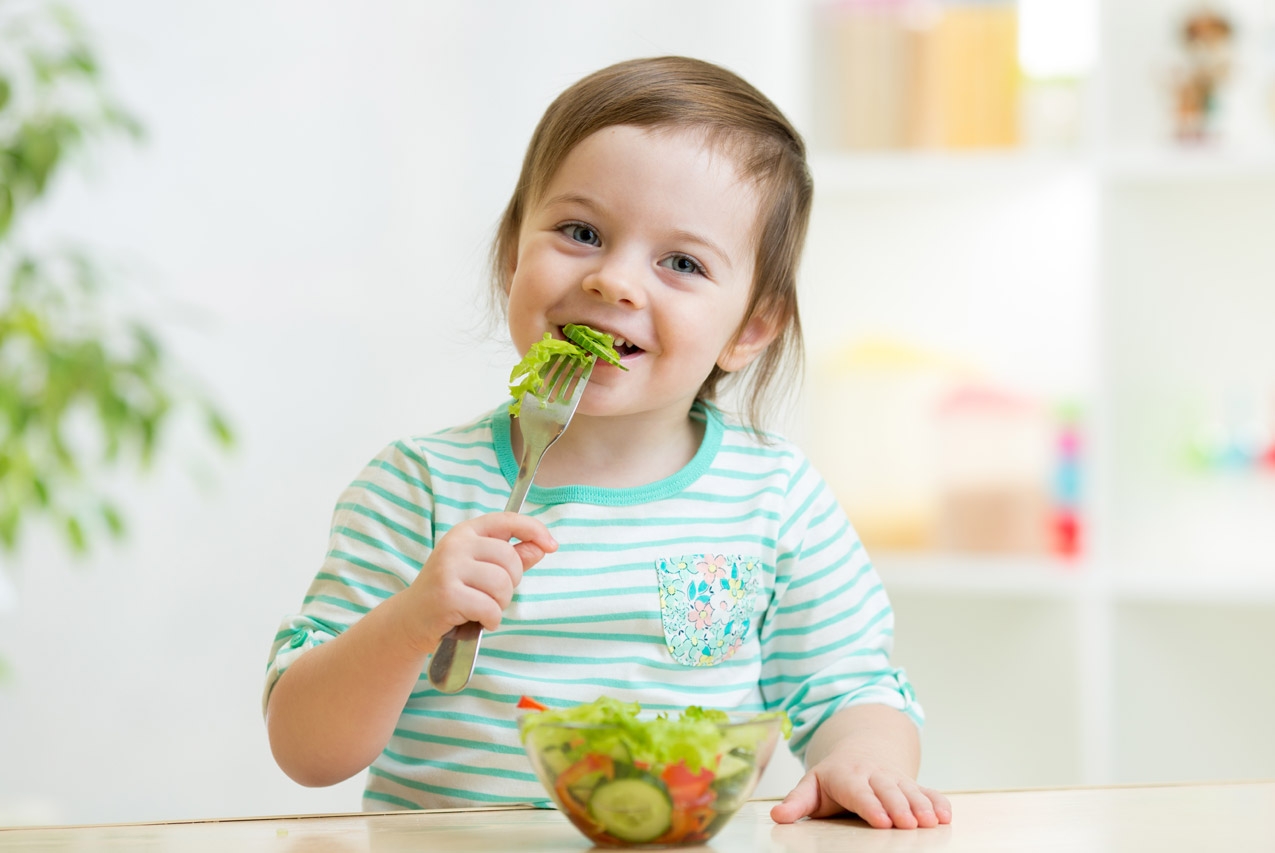 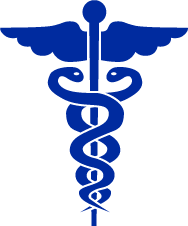 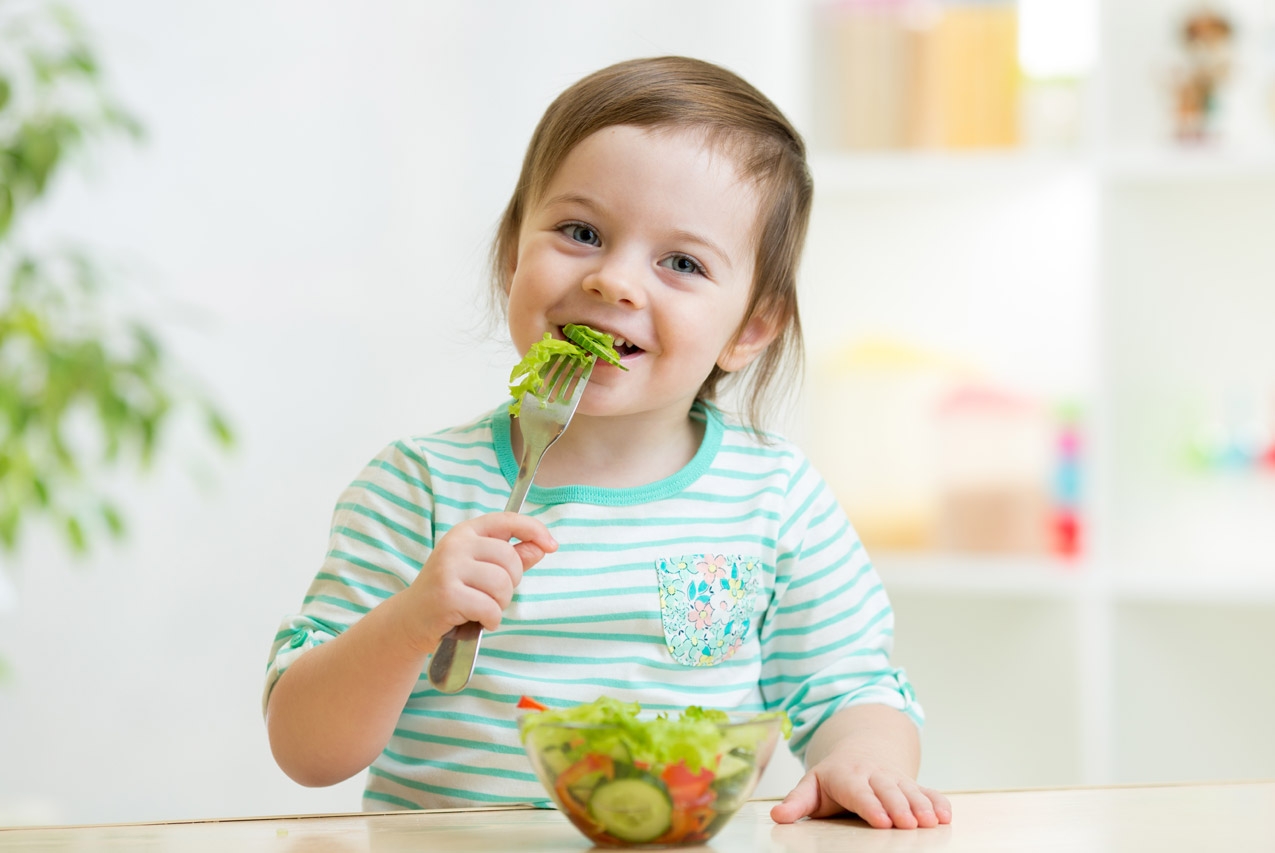 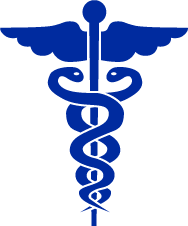 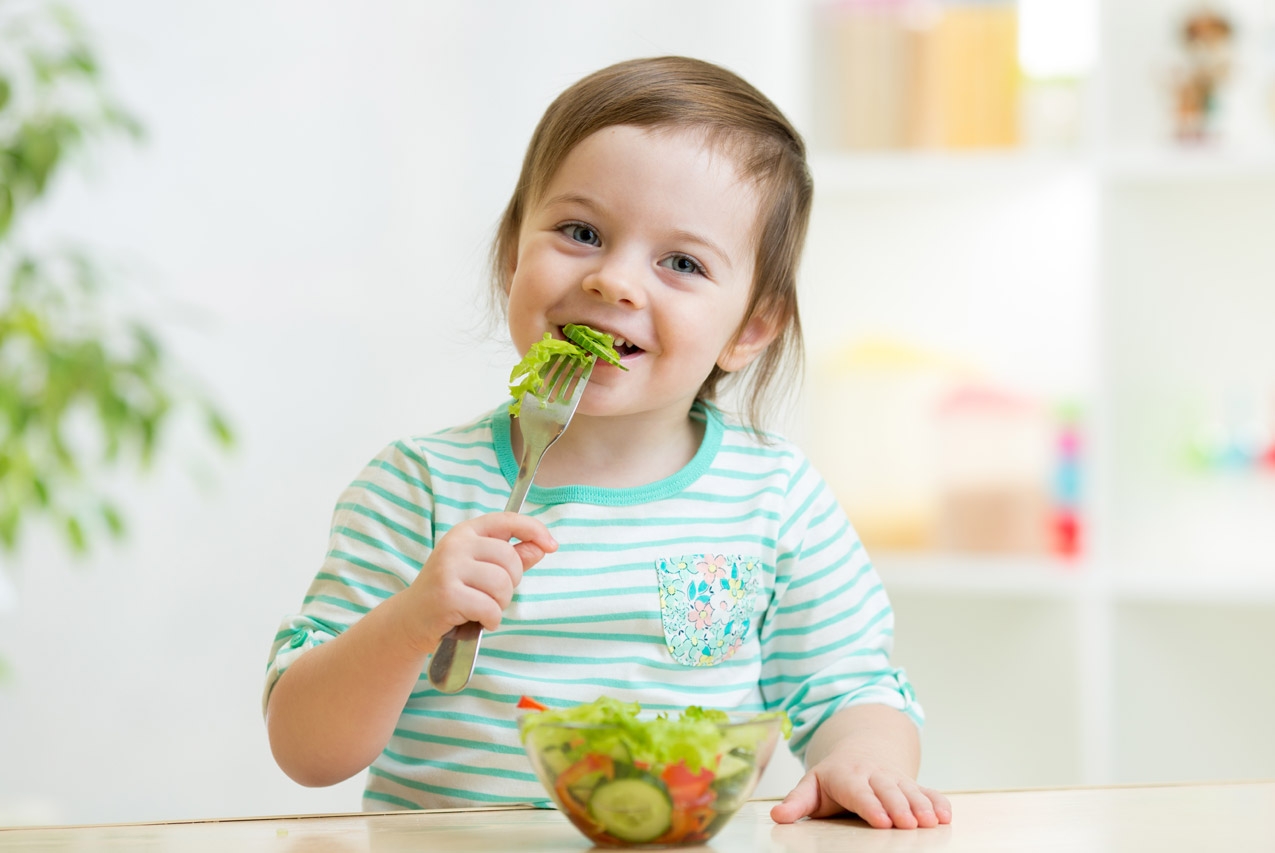 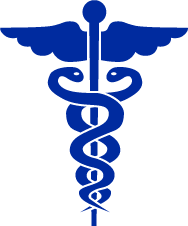 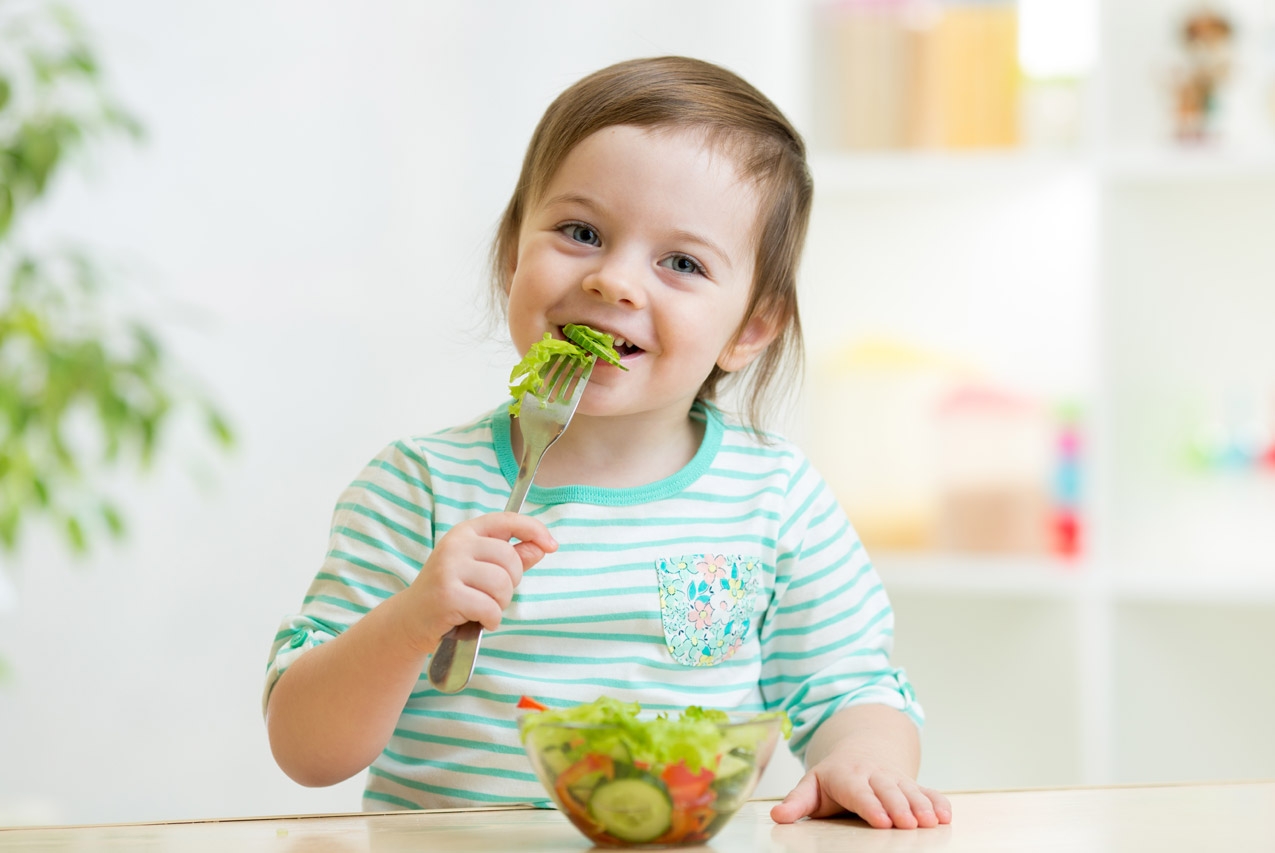 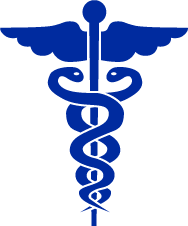 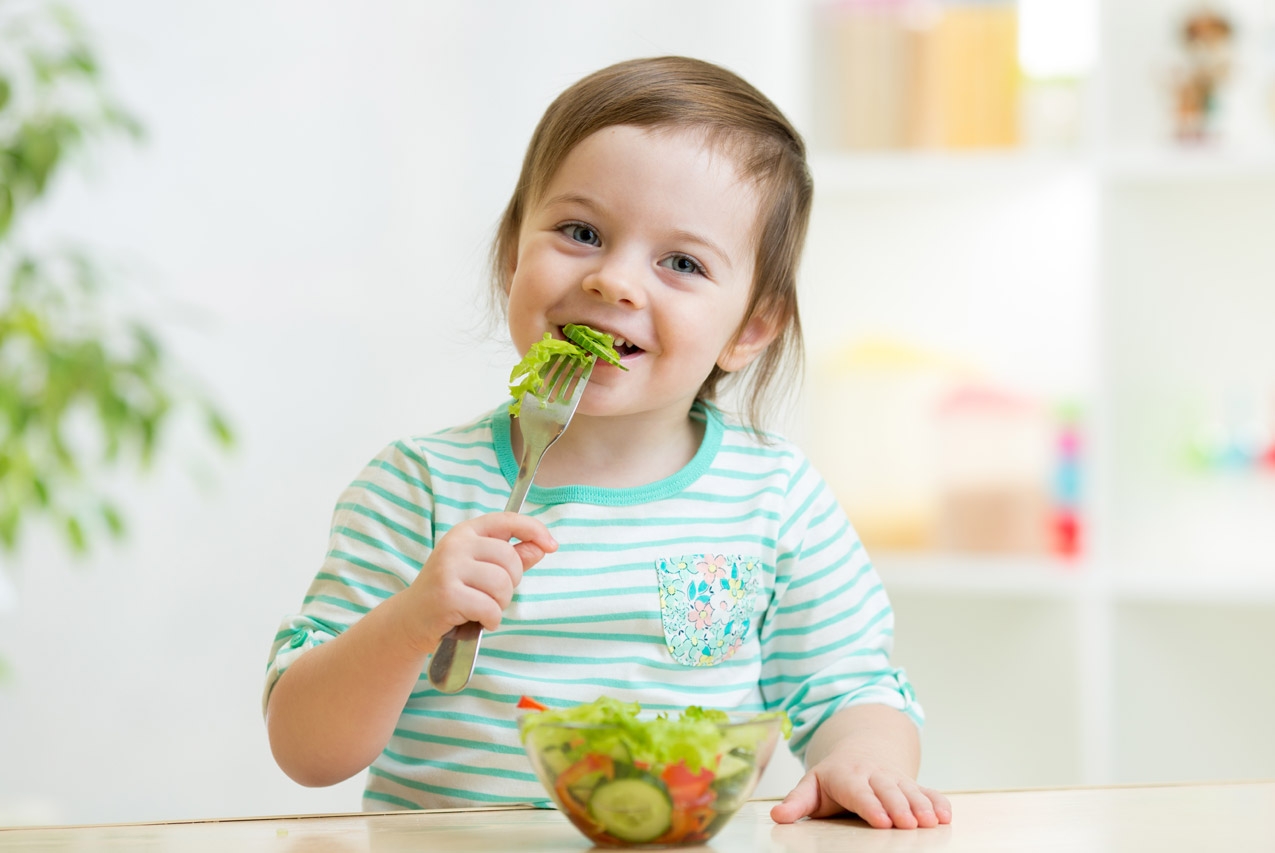 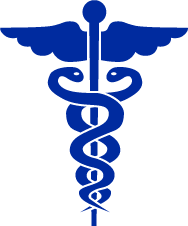 Заболеваемость сколиза    г. Урюпинска и Урюпинского  района за период с 2015 по 2017 год
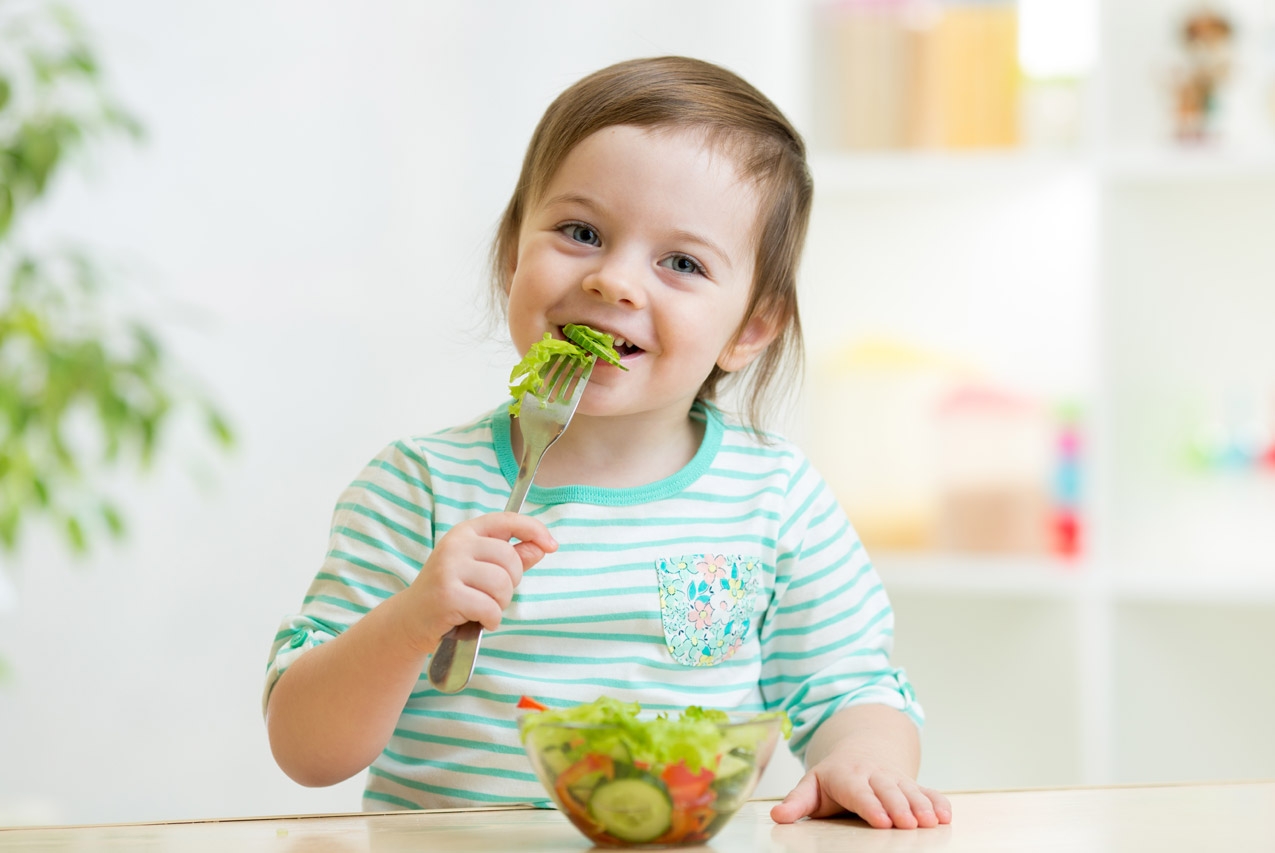 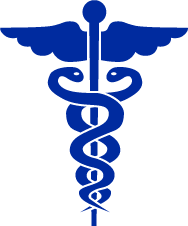 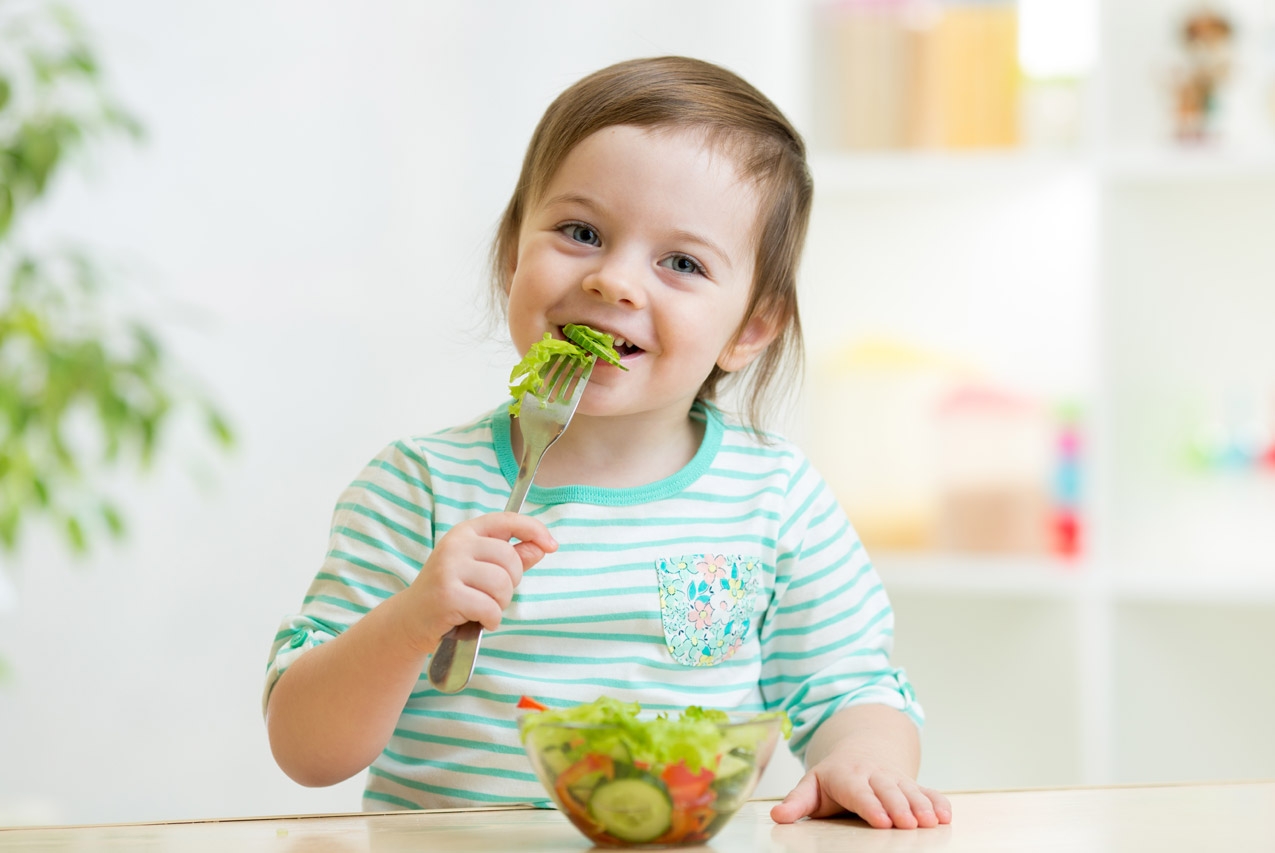 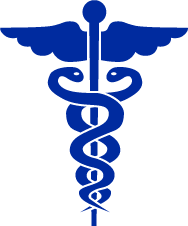 Доклад окончен
Спасибо за внимание!
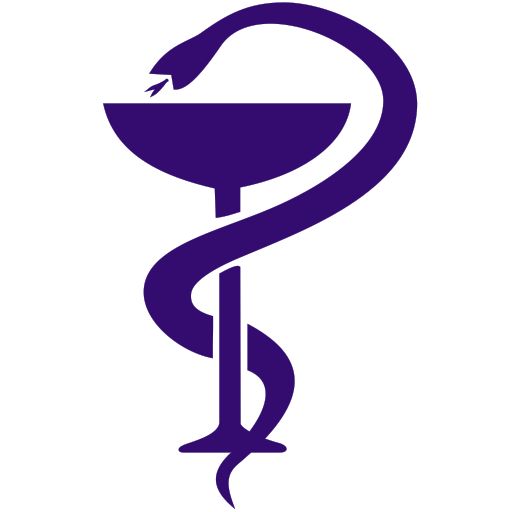